신규 입사자 체크리스트
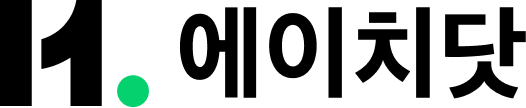 년
월
일
홍길동
2024
9
20
신규입사자명
입사일자
입사 전
입사 당일
신규 입사자 부서
입사 안내 메일 발송
회사소개
웰컴 레터 작성하기
TOOL
TOOL
PC 계정 및 IP 등록
근로계약서 작성
자리 셋팅
TOOL
인트라넷 계정 발급
인사제도 소개
티타임 및 구성원 소개
사원증 발급
정보보호 교육
인력 현황 등록
필수 제출서류 취합 및 정리
TOOL
TOOL
계정정보 안내 메일 발송
TOOL
웰컴키트 전달(해당 시)
필수 제출 서류
주민등록 등본(가족관계 증명서)
경력증명서
자격증 사본
졸업증명서(학사/석사)
건강보험 자격득실 확인서
통장 사본
성적증명서(학사/석사)
근로소득 원천징수 영수증
채용 건강진단서 사본
질문사항 및 메모
바로 답변을 드리기 어려운 내용이라면 질문 등을 기록해두고, 자리로 돌아가서 답변을 전달해보세요.